Физкультурные досуги «Осень к нам пришла»!
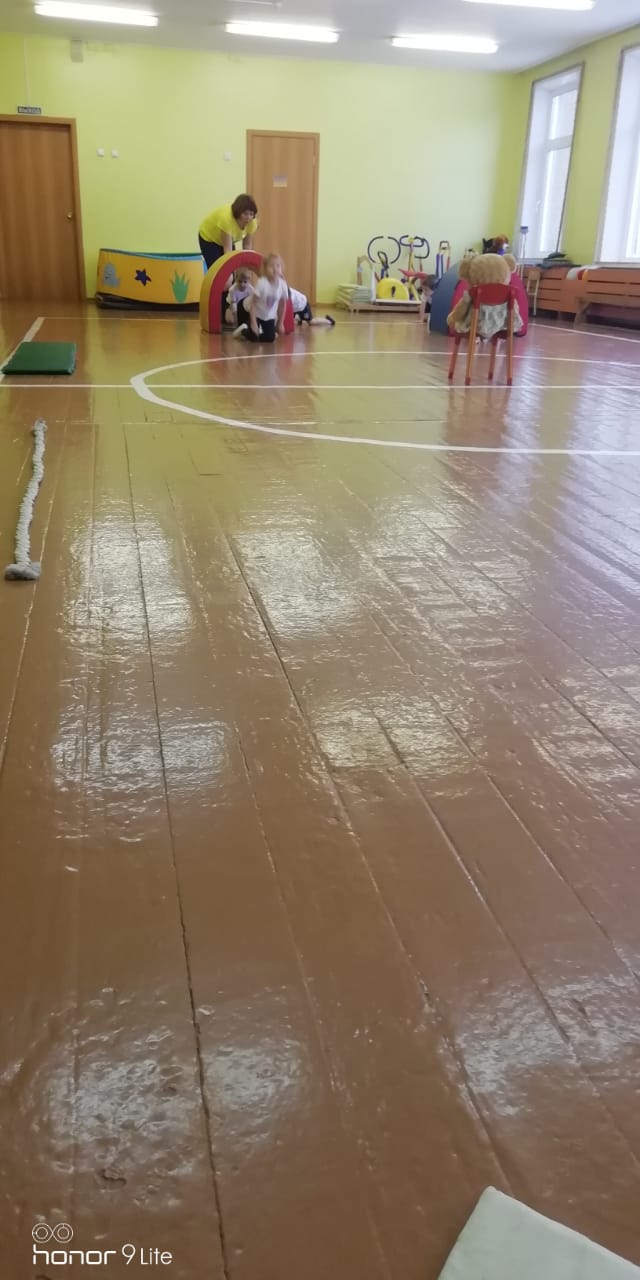 На полянке зайчики играютИ нас попрыгать с ними приглашают!
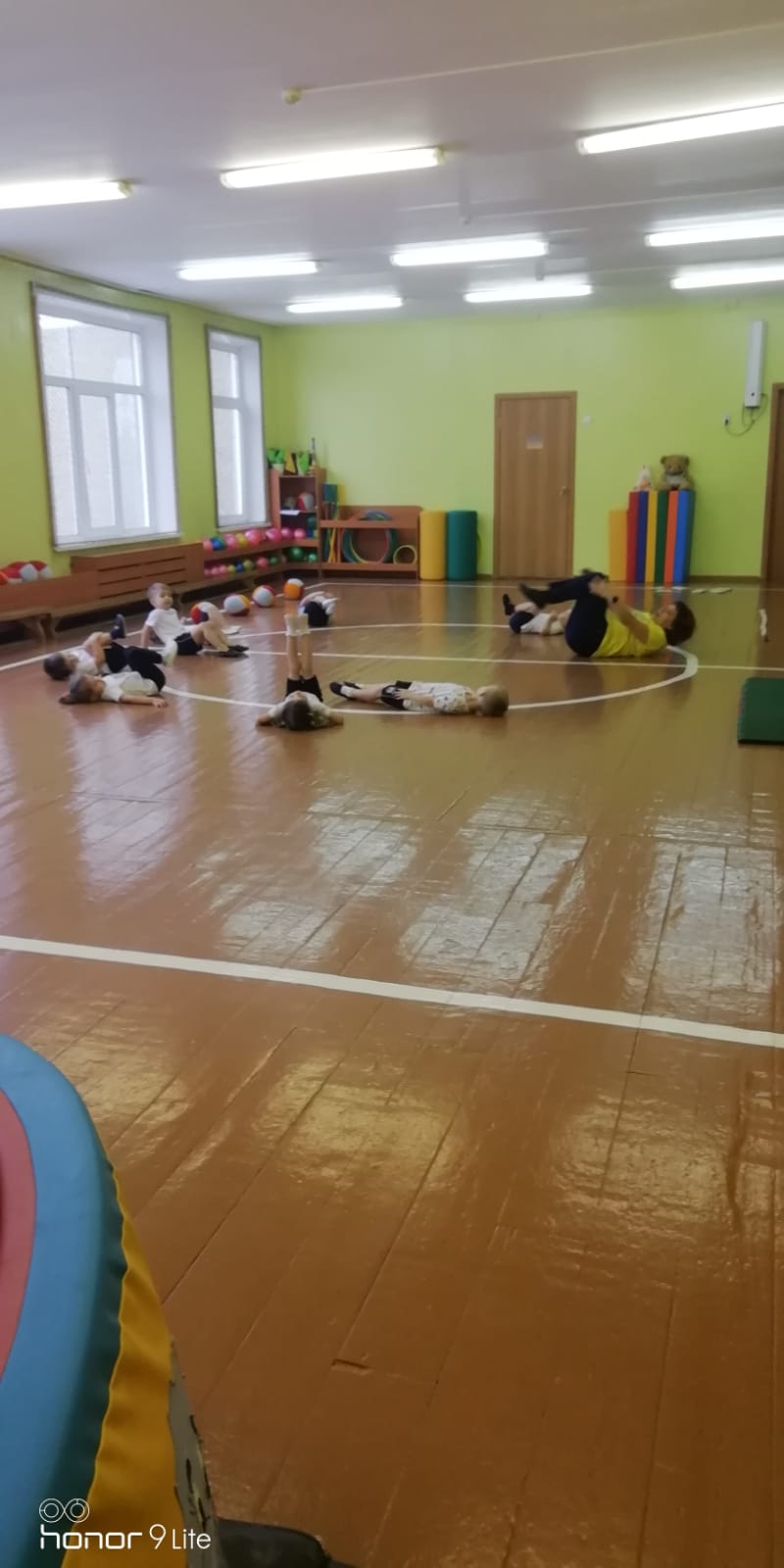 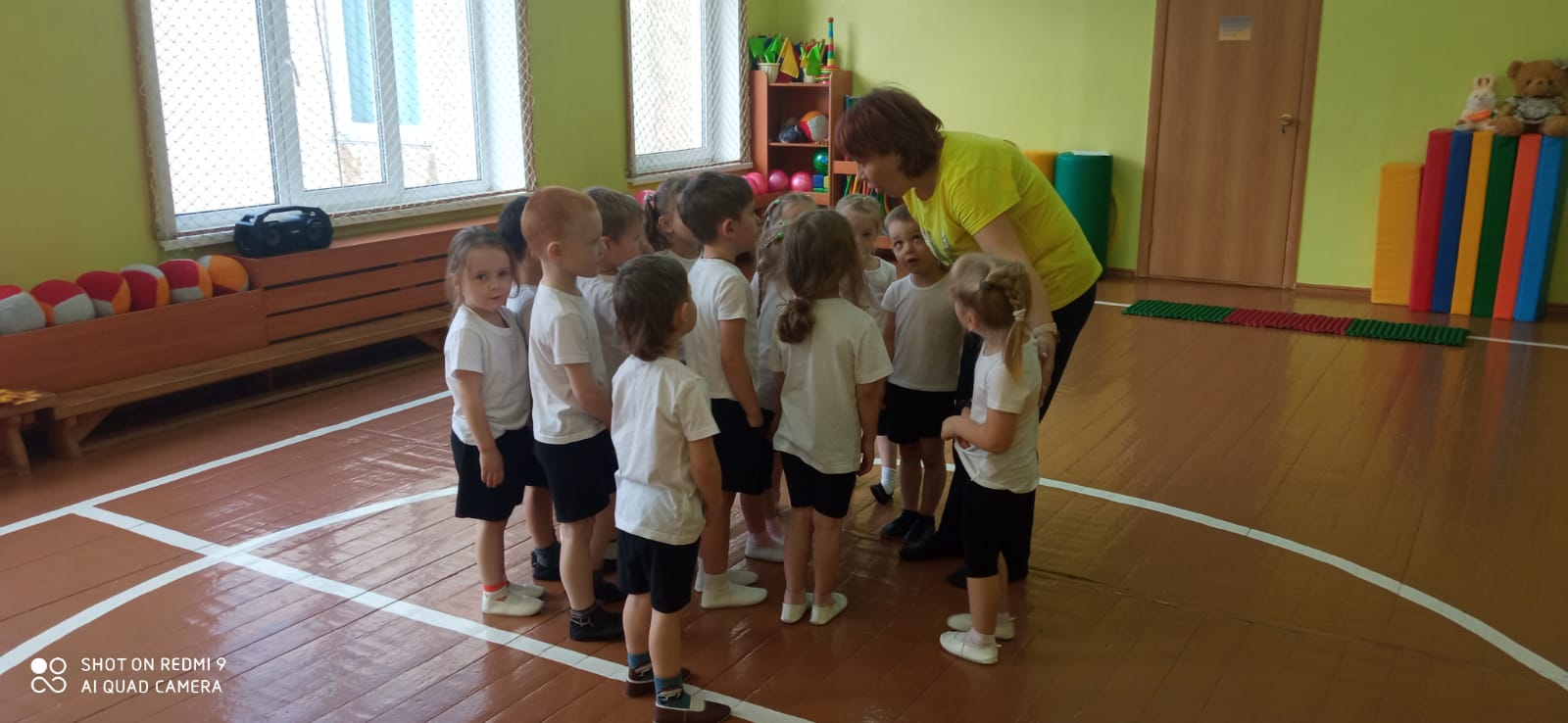 Зайки скачут, скок-скок-скок,На осенний на лужок.Травку щиплют, Слушают, не идет ли волк!
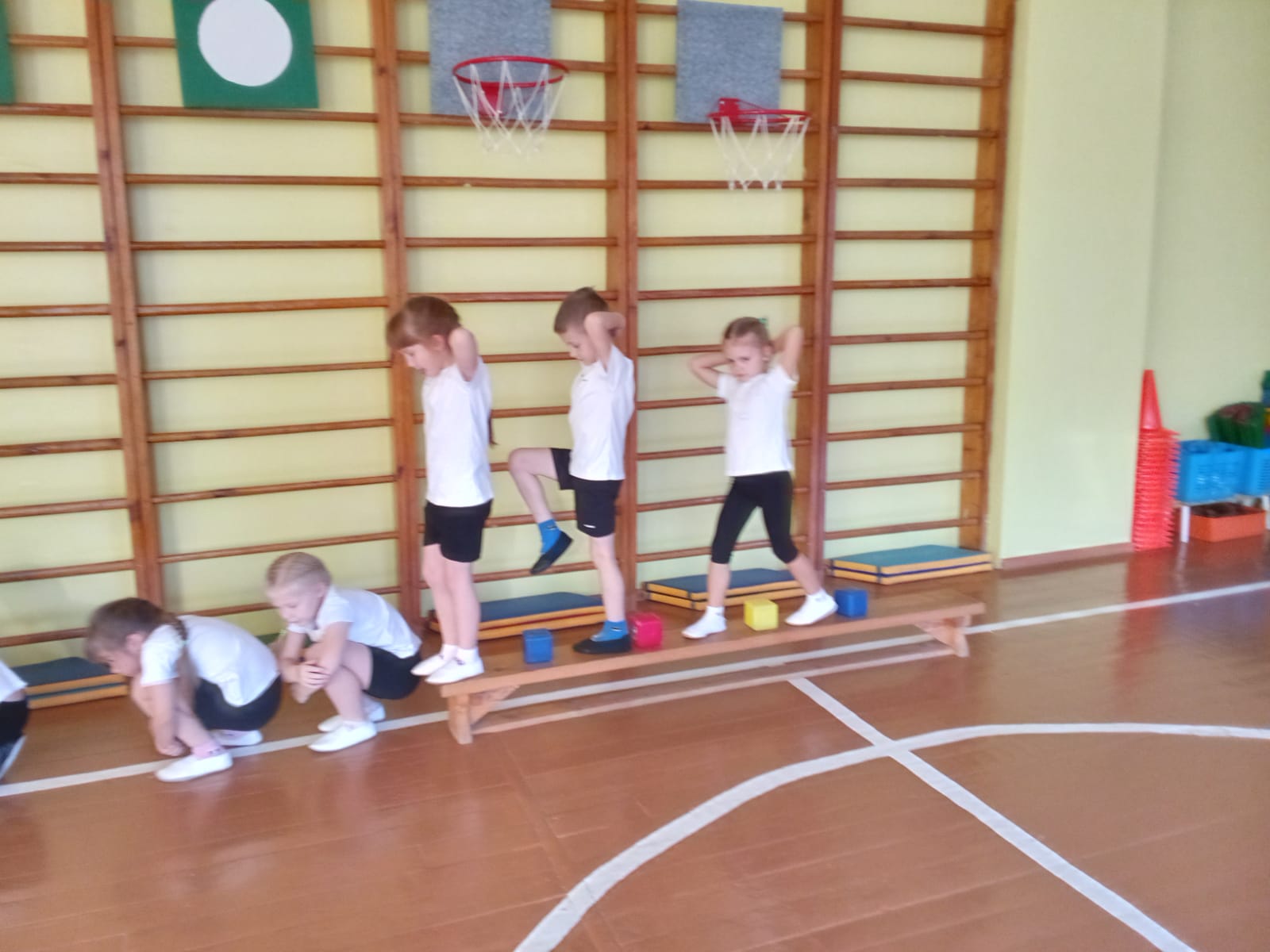 Разминка и полоса препятствий
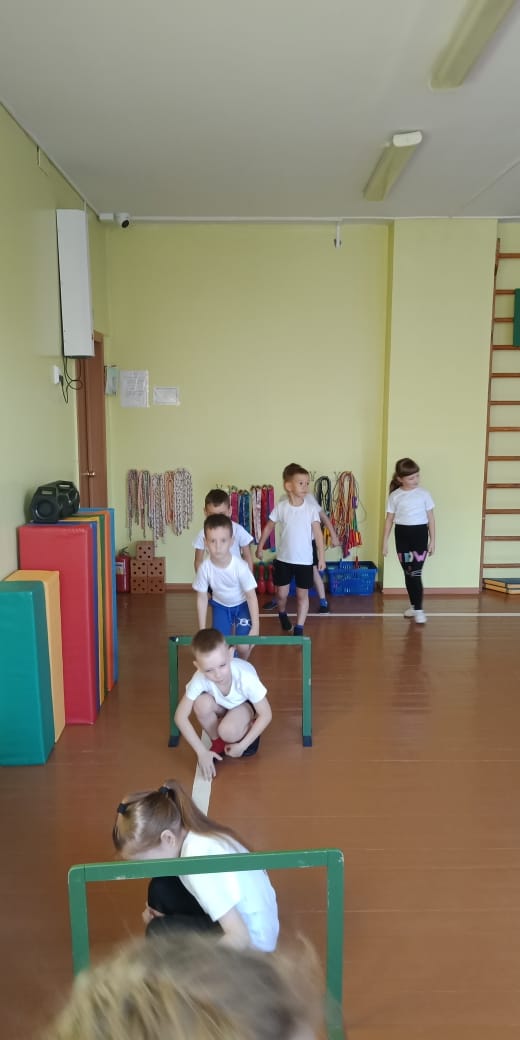 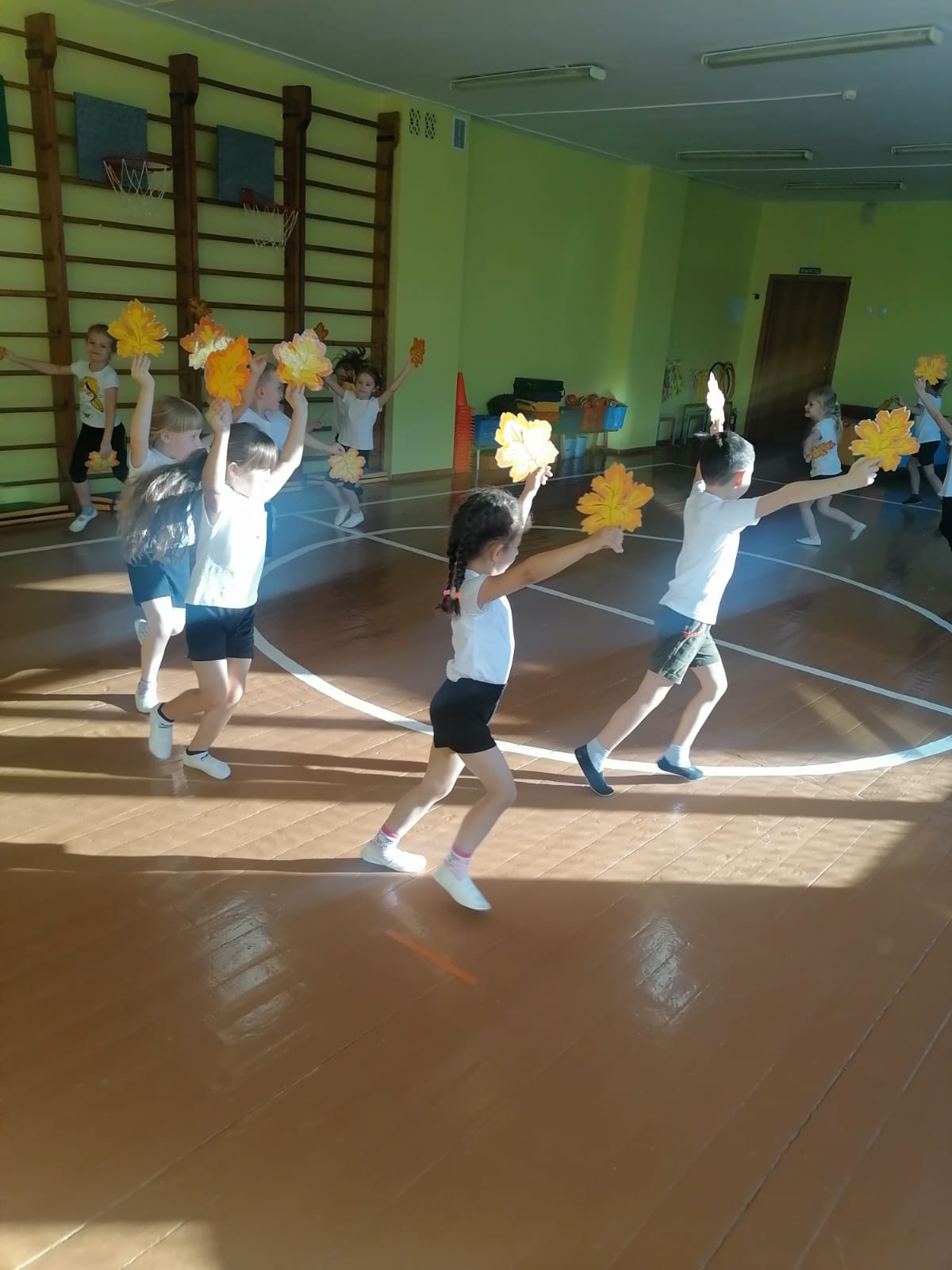 Упражнения для глаз «Осенние листочки»
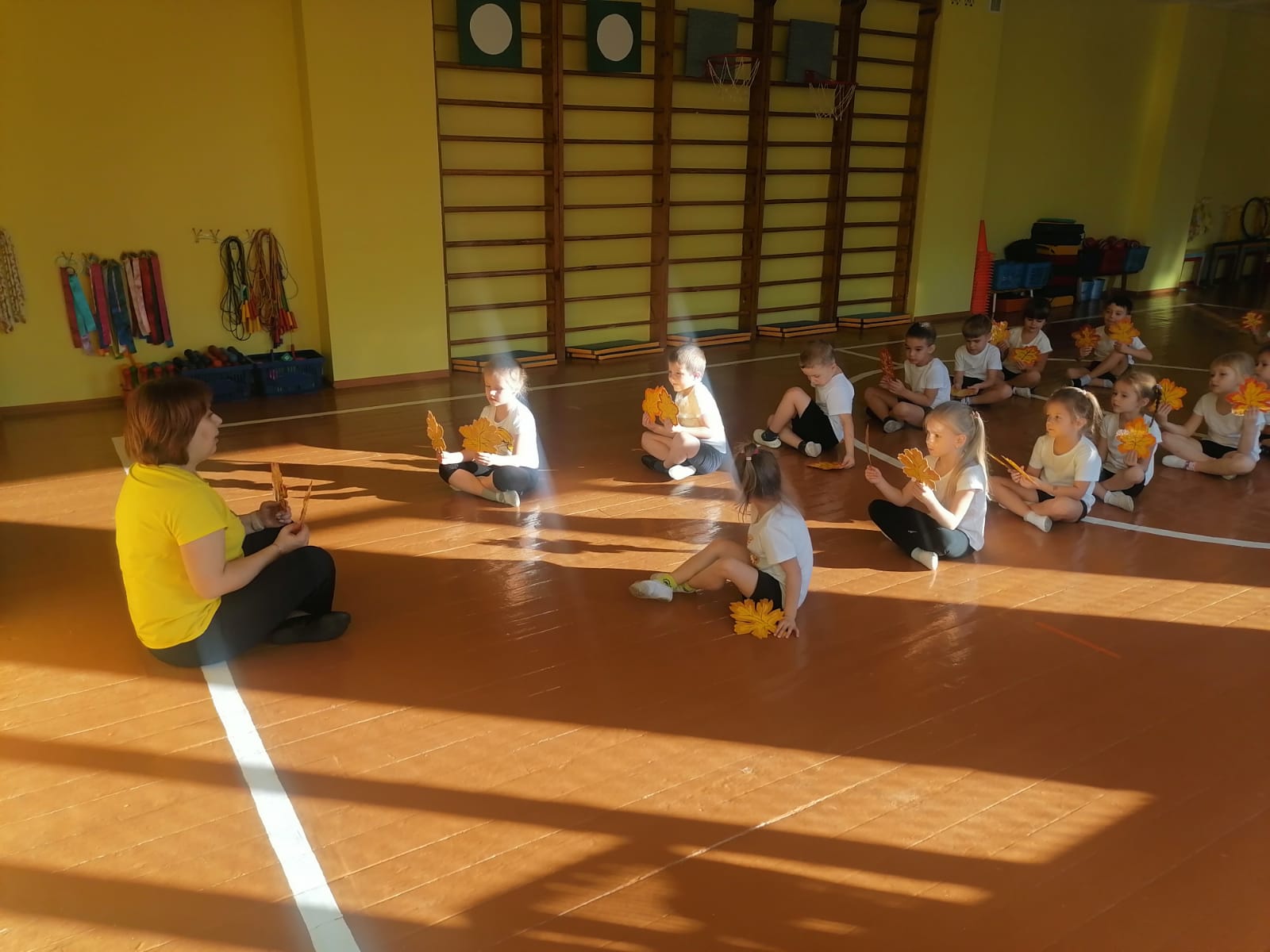 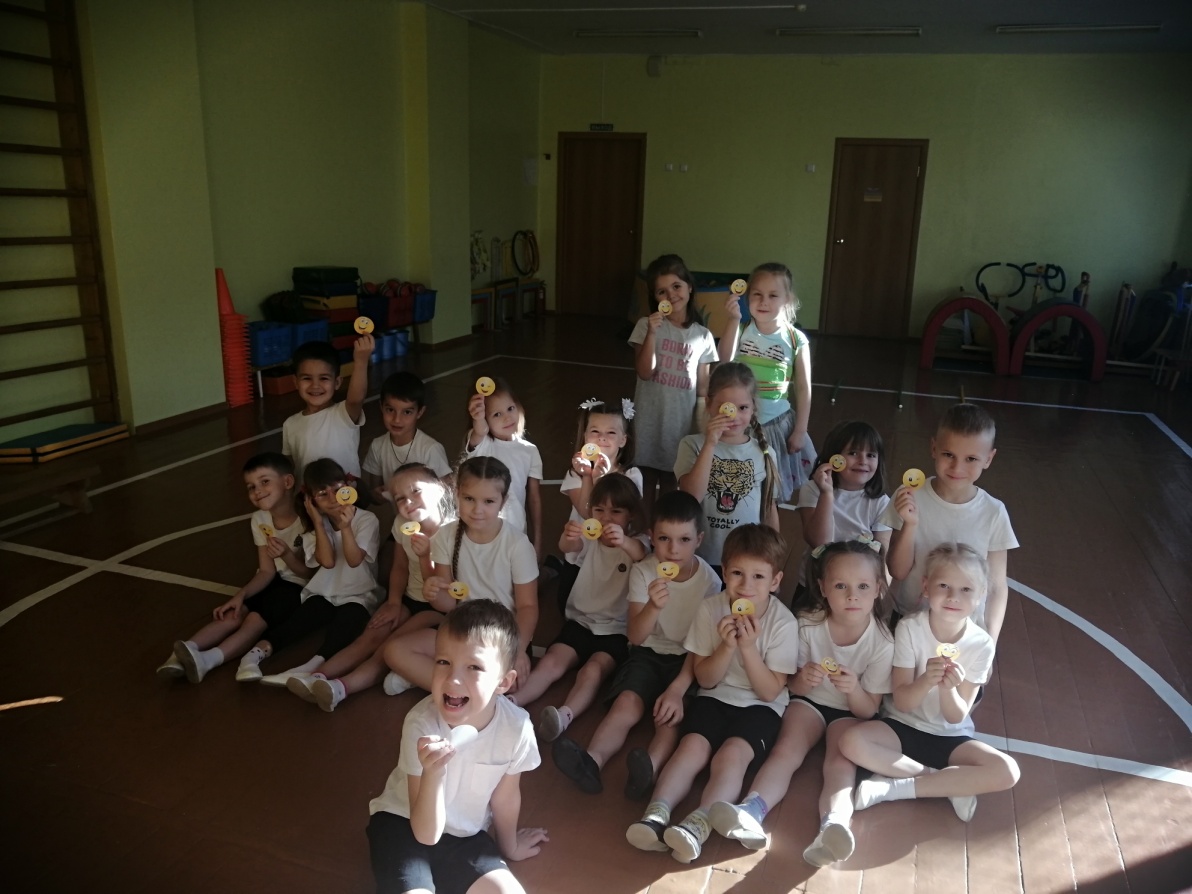 Веселые смайлики за дружбу!